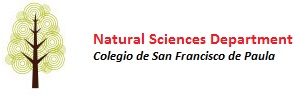 Unit 2 Cells
2.2 Prokariotic cells
1
IB Biology SFP - Mark Polko
Assessment statements
2
IB Biology SFP - Mark Polko
Introduction
As you remember from previous years we can divide cells in two major groups, prokaryotic and eukaryotic cells. The main characteristics are very similar but there are various structural differences between the two types of cells. (the differences on the next slide don’t need to be studied)
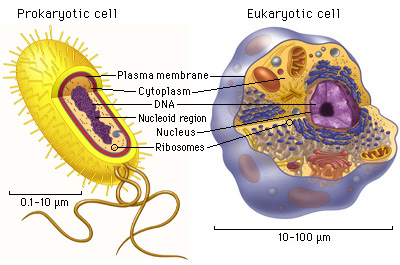 Link to image
3
IB Biology SFP - Mark Polko
4
IB Biology SFP - Mark Polko
2.2.1 Draw and label a diagram of the ultrastructure of Escherichia coli (E. coli) as an example of a prokaryote.
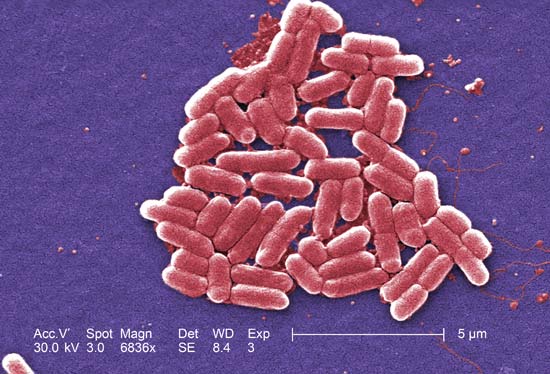 Link to image
5
IB Biology SFP - Mark Polko
2.2.1 Draw and label a diagram of the ultrastructure of Escherichia coli (E. coli) as an example of a prokaryote.
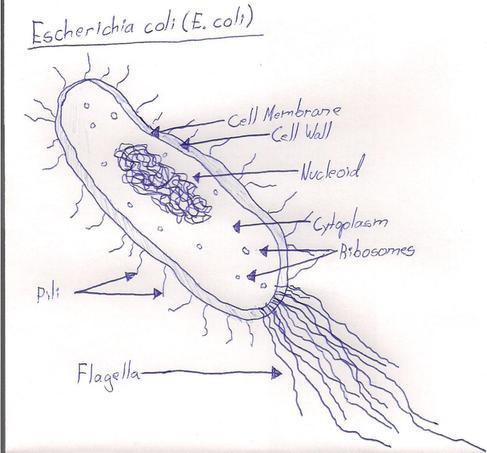 Copy this drawing in your notebooks
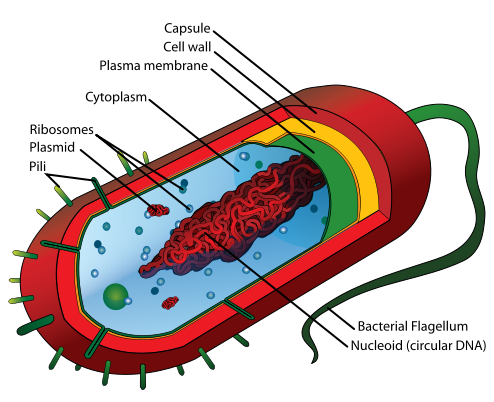 Link to image
6
IB Biology SFP - Mark Polko
Make sure you understand the following descriptions of each part
Cell wall 
The cell wall is made of protein-sugars whereas plant cell walls are made of cellulose.
It gives the cell its shape, protects the bacterium from external damage and prevents bursting if the cell has taken up a lot of water (e.g. in a hypotonic medium). 
It also anchors the pili and flagella which help some bacteria move.
2.2.2 Annotate the diagram from 2.2.1 with the functions of each named structure.
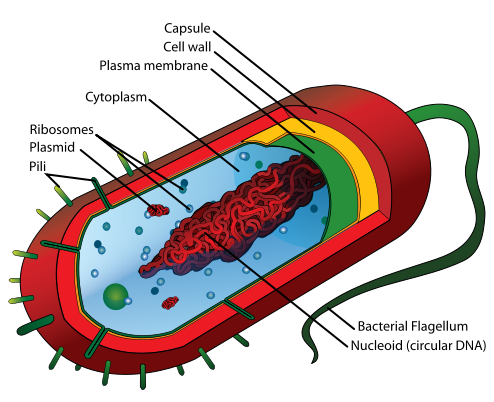 7
IB Biology SFP - Mark Polko
Plasma membrane
The plasma membrane controls which materials enter and leave the cell, either by active or passive transport. It is selectively permeable. It also plays a role in binary fission.
2.2.2 Annotate the diagram from 2.2.1 with the functions of each named structure.
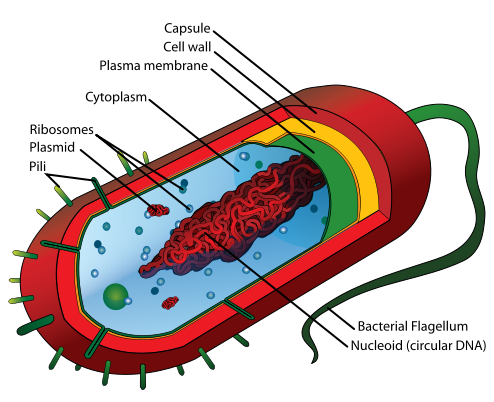 8
IB Biology SFP - Mark Polko
2.2.2 Annotate the diagram from 2.2.1 with the functions of each named structure.
Cytoplasm
Cytoplasm is a watery fluid that contains enzymes that control metabolic reactions in the cell and also contains the organelles of the cell.
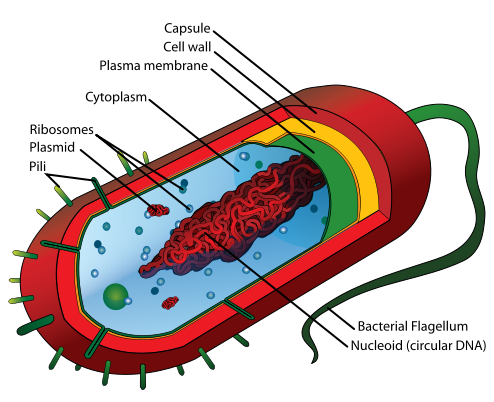 9
IB Biology SFP - Mark Polko
Pili
Pili are thin protein tubes. They are found on the outside of the plasma membrane. 
There are two types of pili: attachment pili (sometimes known as fimbriae) and conjugation pili (sometimes known as sex pili).
Prokaryotes are likely to have many attachment pili. At the end of the pilus, there is a sticky section which allows E. coli to stick to a surface such as the cell membrane of another cell.
2.2.2 Annotate the diagram from 2.2.1 with the functions of each named structure.
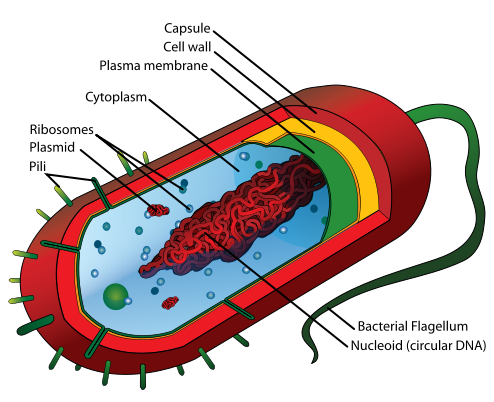 10
IB Biology SFP - Mark Polko
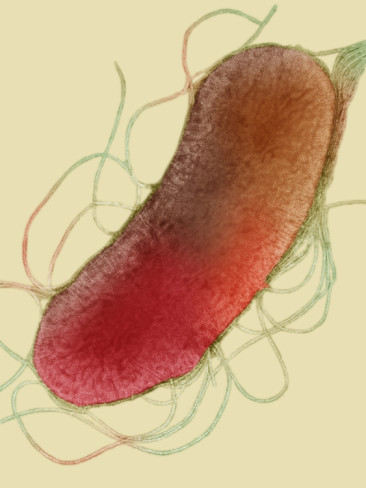 Pili
There tend to be only a few conjugation pili. They are much longer than the attachment pili and play a role in bacterial conjugation. They build a bridge between the cytoplasms of two bacterial cells and allow a plasmid to be
transferred from one bacterial cell to another.
2.2.2 Annotate the diagram from 2.2.1 with the functions of each named structure.
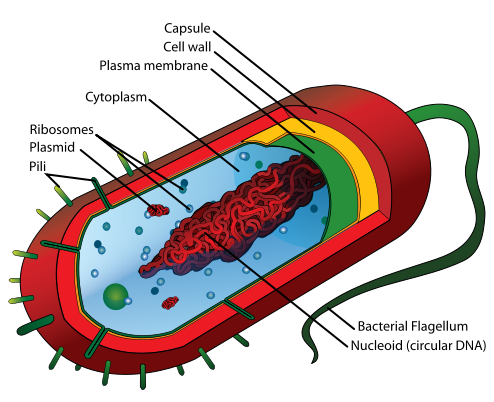 11
IB Biology SFP - Mark Polko
Flagella
Flagellae are long thread-like structures, made of protein. They are attached to the cell surface and they allow the bacterium to move in a fluid environment.
2.2.2 Annotate the diagram from 2.2.1 with the functions of each named structure.
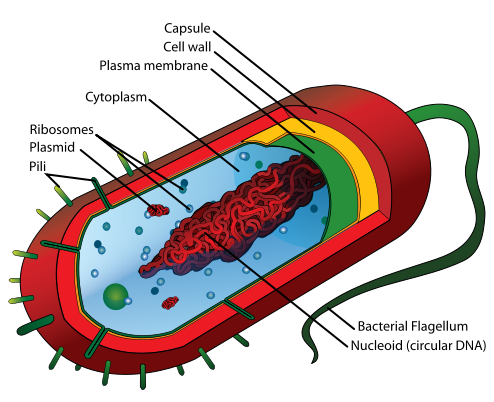 12
IB Biology SFP - Mark Polko
Ribosome
Ribosomes consist of RNA and proteins, they play a key role in protein synthesis. The process is called translation (see also Topic 3.5 later in this course). They are present in very high numbers in cells with high protein production.
2.2.2 Annotate the diagram from 2.2.1 with the functions of each named structure.
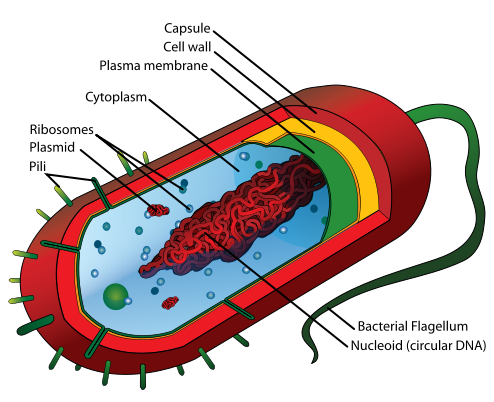 13
IB Biology SFP - Mark Polko
Nucleoid region
The nucleoid region of the cell contains the DNA which contains the genetic material. It is the area from which all processes in the cell are
controlled. It is composed out of one singular, long, continuous threat of circular DNA. In addition to the bacterial DNA, some bacteria also have a plasmid, small, circular DNA molecules which are not connected to the main bacterial chromosome.
2.2.2 Annotate the diagram from 2.2.1 with the functions of each named structure.
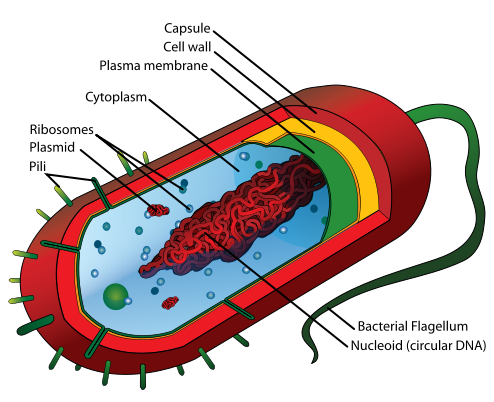 14
IB Biology SFP - Mark Polko
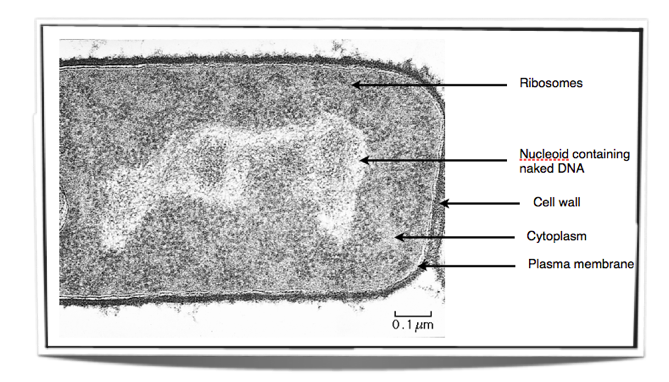 2.2.3 Identify structures from 2.2.1 in electron micrographs of E. coli.
15
IB Biology SFP - Mark Polko
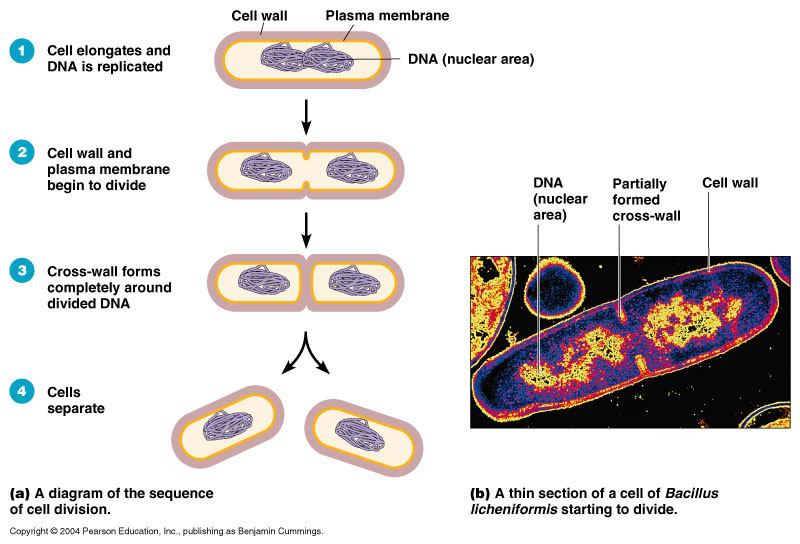 Prokaryotic cells divide by binary fission.

The process of binary fission starts with DNA replication which is followed by the  separation of the two circular strands of DNA to either side of the cell. 

Then cytokinesis occurs, where the cell divides into two. 

Each new cell receives about half of the cytoplasm. 

Subsequent growth will restore each cell to full size.
2.2.4 State that prokaryotic cells divide by binary fission.
Link to animation
16
IB Biology SFP - Mark Polko
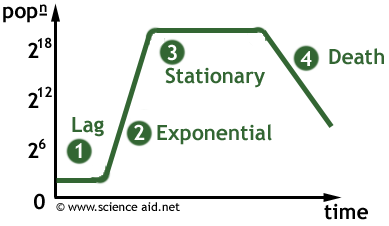 2.2.4 State that prokaryotic cells divide by binary fission.
17
IB Biology SFP - Mark Polko
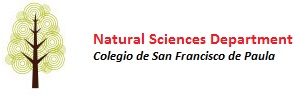 Unit 2 Cells
2.2 Prokariotic cells
18
IB Biology SFP - Mark Polko